Pole na zdjęcie ilustrujące zgłoszenie
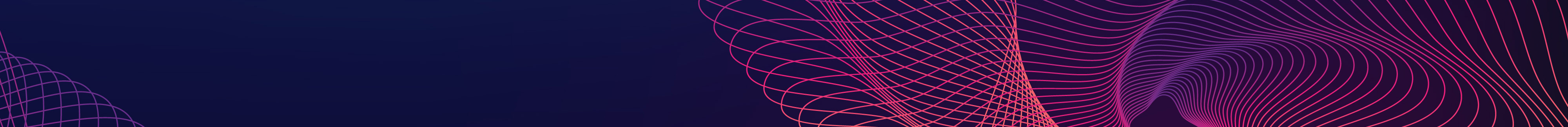 Kategoria: Zrównoważony budynek sektora usługowego
Zgłoszenie:
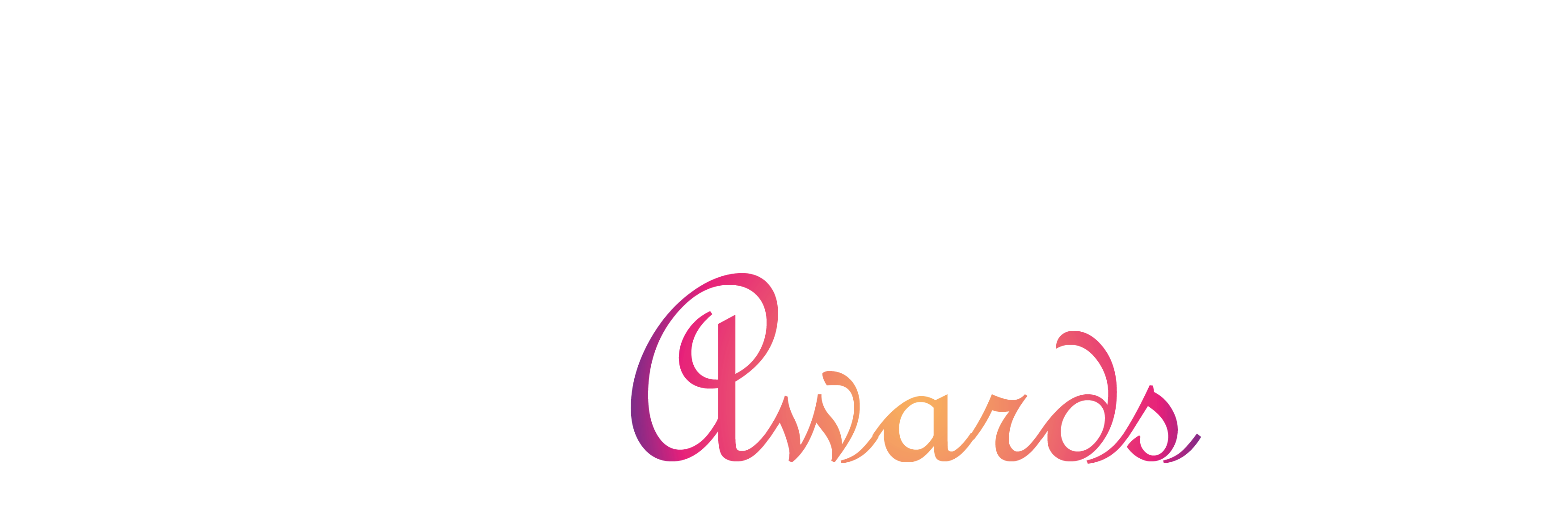 Pole na zdjęcie ilustrujące zgłoszenie
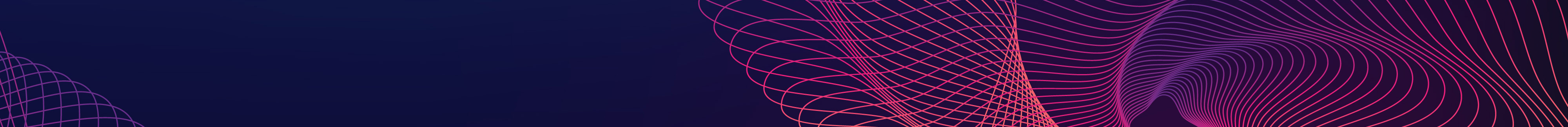 Kategoria: Zrównoważony budynek sektora usługowego
Zgłoszenie:
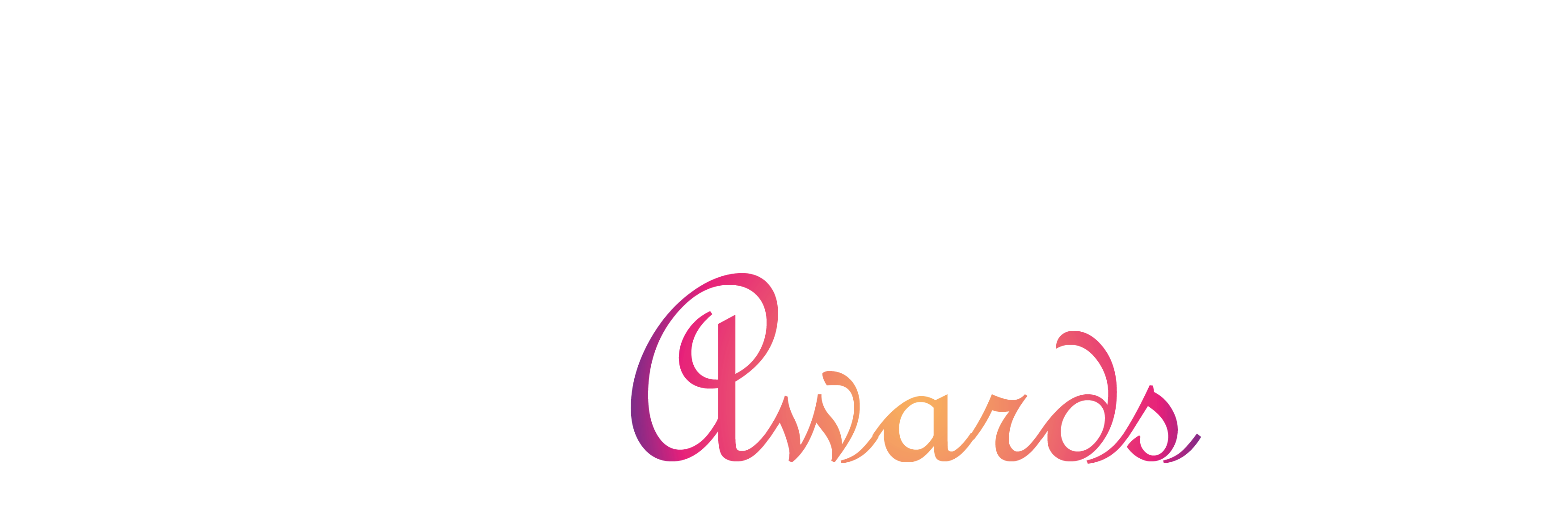 Pole na zdjęcie ilustrujące zgłoszenie
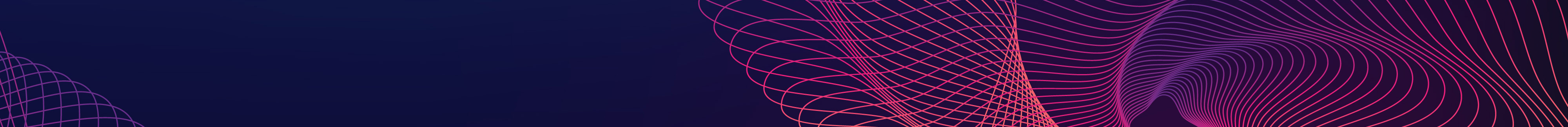 Kategoria: Zrównoważony budynek sektora usługowego
Zgłoszenie:
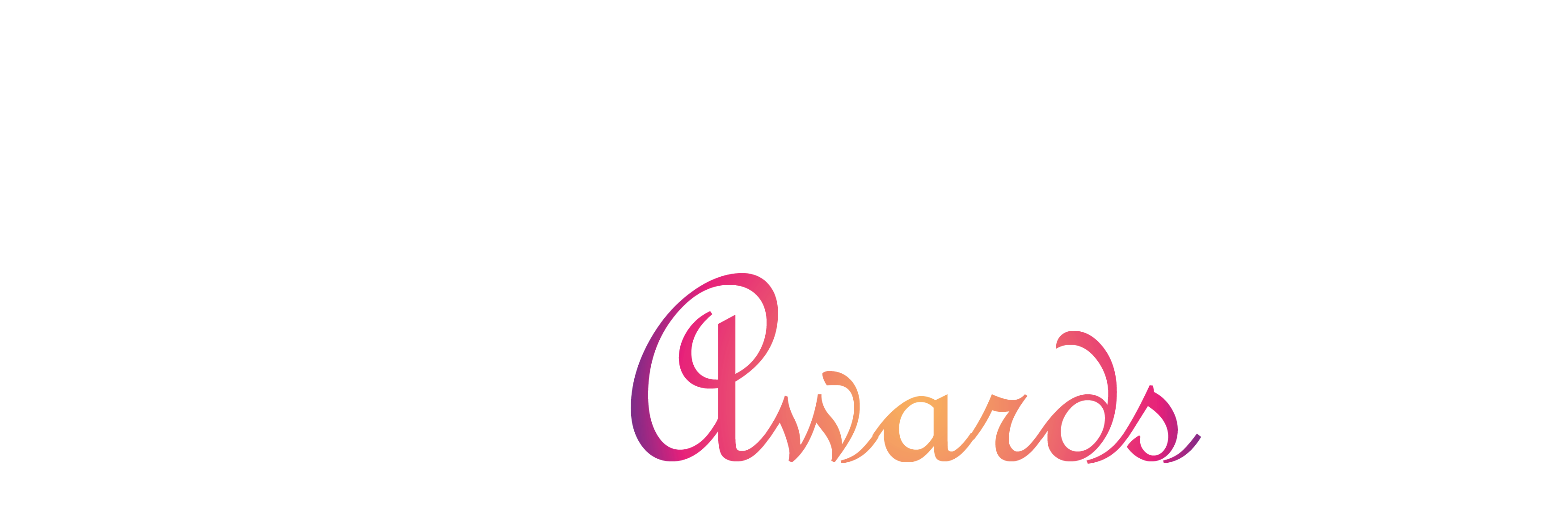